Insulin Resistance in a Young Adult Population: The Triglyceride Glucose Index
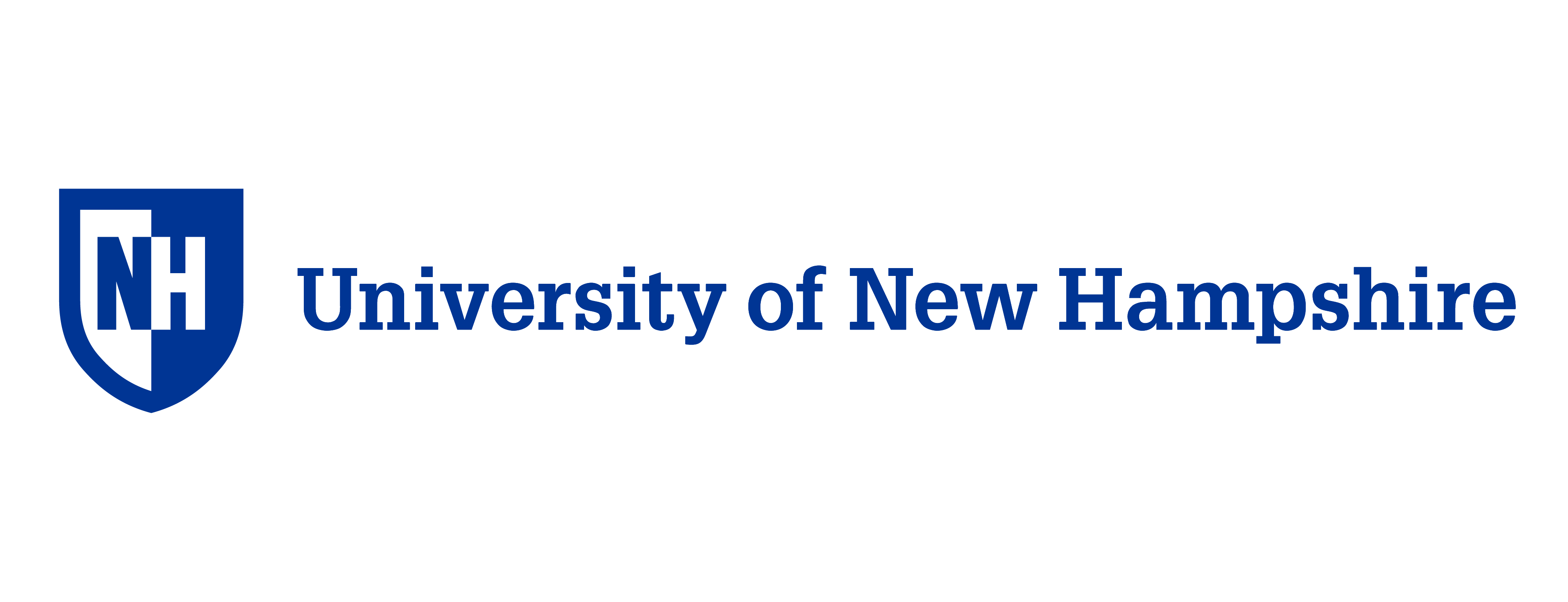 Department of Agriculture, Nutrition, and Food Systems
Contact: Anne.Bodenrader@unh.edu
Anne Bodenrader, BS, BA and Jesse Stabile Morrell, PhD
Objective
Insulin Resistance, Metabolic Syndrome & Chronic Disease
Objective
To assess insulin resistancefor the first time in a young adult population using the Triglyceride Glucose Index (TyG).
Insulin Resistance
Dyslipidemia
Reactive Oxygen Species
Endothelial Dysfunction
Chronic Inflammation
mm
mm
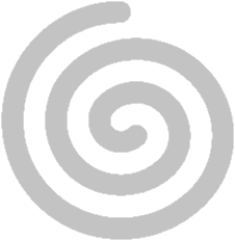 dL
dL
Background
Insulin resistance (IR) exists undetected in the human body until several biologic systems have been compromised,1 causing chronic illnesses associated with mortality and morbidity worldwide.2-6 Diagnosis of metabolic syndrome (MetS) is often the first time many people realize they have IR, frequently occurring after age 40. Knowing when insulin resistance begins will support implementing new interventions and may reduce the incidence of major chronic diseases. 
The Triglyceride Glucose Index (TyG) is a proximal measure to assess IR using common lab tests.7 Using the TyG in younger, assumed healthy populations will help to identify when insulin resistance begins and identify appropriate ages to introduce interventions.
Low HDL
Men < 40 mg/dLWomen < 50 mg/dL
Increased Waist Circumference
Men > 102 cmWomen >  89 cm
High Triglycerides
 ≥ 150 mg/dL
High Blood Glucose
≥ 100 mg/dL
High Blood Pressure 
Systolic ≥ 130 mmHg AND/ORDiastolic ≥ 85 mmHg
Metabolic Syndrome: When a person meets any 3 of these criteria, they are at increased risk for several chronic diseases
Type 2 Diabetes
Atherosclerosis
Cardiovascular Disease
Stroke
Neurological Impairment
Hepatic Steatosis
Renal Disease
Cancer
Hypertension
Conclusion & Impact
Population Demographics and TyG Values by Risk Factor
Findings support the use of TyG as a proxy measure for IR in the young adult population. 
Further research may help establish recommended values for TyG in monitoring disease risk and primary disease preventionfor clinical use.
Low HDL
High Blood Pressure
Low Risk
At Risk
TyG
TyG
Triglyceride Glucose Index7
Fasting Triglycerides          x Fasting Glucose
Ln
2
Methods
Results
Results
Average TyG: 8.3 ± .4;  range: 7.3 – 10.2
4.3% (n = 361) of students had MetS (≥ 3 MetS criteria) 
Mean TyG for students with MetS was higher than those without MetS (8.9 ± .4 vs. 8.3 ±  .4, p < .001))
TyG was positively associated (p < .001 for all analyses):
Factor	r		
MetS 	.255
Waist Circumference 	.120
HDL 	.073
Blood Pressure	.072
Triglycerides	.607
Blood Glucose	.127
BMI	.105
Methods
Study Design & Participants (n = 8335)
Data were collected from the College Health and Nutrition Assessment Survey (CHANAS) between 2005 – 2021
On-going cross-sectional observational study of undergraduate students (ages 18 – 24) enrolled in a UNH introductory nutrition and wellness class 
Information collected includes anthropometric, biochemical, clinical, dietary, environmental and behavioral data
All participants provided informed consent prior to data collection (UNH IRB #5524)
Data
TyG treated as a continuous variable
Spearman’s correlation used to evaluate the relationship between TyG and the following variables, including:
MetS criteria (treated as a categorical variable)
Body Mass Index (BMI, weight (kg) ÷ by height2 (m)) (treated as a continuous and categorical variable)
Gender (male or female)
Anthropometric data (height, weight, waist circumference)
Clinical values (blood pressure)
Biochemical values (fasting triglycerides, fasting blood glucose, and high-density lipoprotein)
Statistical analyses conducted with SPSS 28.0 with significant differences set at p < .05
Differences in average TyG between those with and without MetS risk, within gender, p < .001
Increased Waist 
Circumference
High Triglycerides
High Glucose
TyG
TyG
TyG
TyG by Number of Metabolic Syndrome Criteria and Body Mass Index
Funding Statement & Acknowledgements
Men (n=2377)
TyG
Project funded by the New Hampshire Agriculture Experiment Station and the USDA National Institute of Food and Agriculture Hatch Project 1010738.
I gratefully acknowledge the help and support of the undergraduate students who agreed to be included in this study, as well as the undergraduate, graduate, faculty and administrative personnel who have given their time and efforts to collect and synthesize the data over these years.
Women (n=5958)
References
1.	Rao G. Am Fam Physician. 2001;63(6):1159-1164
The top 10 causes of death. Accessed December 9, 2022. https://www.who.int/news-room/fact-sheets/detail/the-top-10-
causes-of-death
3.	CDC. Heart Disease: It Can Happen at Any Age | cdc.gov. Centers for Disease Control and Prevention. Published January 26, 2021. Accessed December 10, 2022. https://www.cdc.gov/heartdisease/any_age.htm
4.	CDC. Type 2 Diabetes. Centers for Disease Control and Prevention. Published March 2, 2022. Accessed December 10, 2022. https://www.cdc.gov/diabetes/basics/type2.html
5.	Hildrum et al. BMC Public Health. 2007;7:220
Suvila et al. Curr Hypertens Rep. 2020;22(9):68
Simental-Mendía et al. Metab Syndr Relat Disord. 2008;6(4):299-304
Grundy et al. Circulation. 2005;112(17):2735-2752
Number of Metabolic Symptom Criteria
BMI Weight Category
Mean TyG values of men and women by number of Metabolic Syndrome criteria and by Body Mass Index